أبعاد التخطيط الإستراتيجيالتربوي
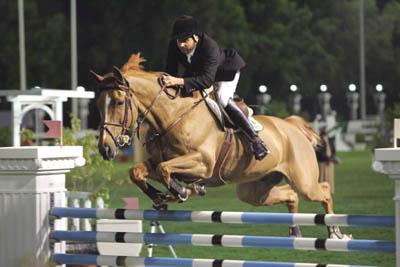 1
المحتويات الرئيسة :
1- لماذا التخطيط الإستراتيجي؟ .
2- تاريخ التخطيط الإستراتيجي ونشأته .
3- هل من ضرورة للتخطيط الإستراتيجي؟ .
4- ما حاجة التعليم للتخطيط الإستراتيجي؟ .
5- فوائد التخطيط الإستراتيجي .
6- الجانب المظلم في التخطيط الإستراتيجي .
2
1- لماذا التخطيط الإستراتيجي؟:
يمكن تعريف ( التخطيط لعمل ما ) بأنه رسم الصورة المستقبلية لهذا العمل ، وذلك من خلال تحديد العمل الذي ينبغي إتباعه لتحقيق أهداف معينة في فترة زمنية معينة .
  أما التخطيط الاستراتيجي فهو عملية تنظر المؤسسات - من خلالها – إلي مستقبلها ، فتضع الإجراءات والعمليات الضرورية لبلوغ ذلك المستقبل ، كما أن التخطيط الاستراتيجي هو أكبر من مجرد محاولة توقعات المستقبل - فهو يتعدي ذلك إلي الاقتناع بأن صورة المستقبل يمكن التأثير عليها وتغييرها وذلك بوضع أهداف وغايات واضحة والعمل علي تحقيقيها في إطار فترات زمنية محددة .
3
وقد أفرزت بعض التطورات على الساحة العالمية فرص إيجابية وأخطار مجتمعية ، فعلى الجانب الإيجابي يبدو أن دور التعليم في بناء اقتصاديات المعرفة قد تعاظم بشكل ملحوظ أكثر من ذي قبل ، وبالتأكيد فإن التعليم  يعتبر نقطة مركزية في إيجاد القدرات الفكرية التي تساعد على إنتاج المعرفة والاستفادة منها وكذلك الدفع إلى ممارسات تنموية من خلال التعليم المستمر والتي باتت ضرورية في مجال تحديث وتطوير المعرفة الإنسانية الشاملة.
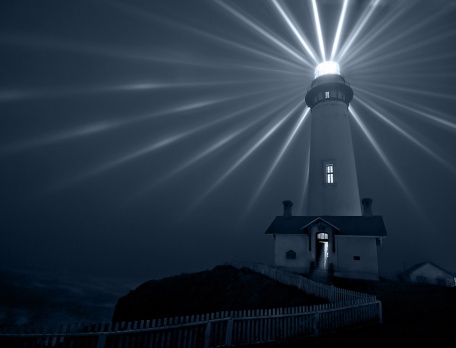 4
ومن التطورات الإيجابية أيضاً والتي تستدعي وجود التخطيط الإستراتيجي بروز الأنماط  الجديدة من مؤسسات التعليم والمسارات الجديدة في مجال التعليم ولعل من أهمها نظم التعليم الخاصة التي تعمل على تغيير أساليب عملها وأدائها ليصبح في إمكانها الاستفادة من الفرص التي توفرها الثورة المعلوماتية .
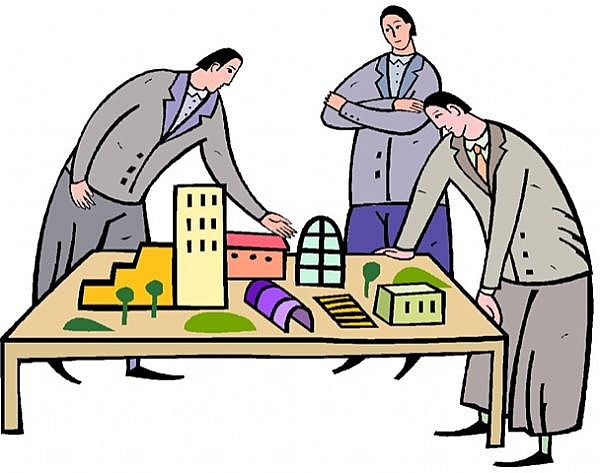 5
ولكي تحقق مؤسسات التعليم وظائفها التعليمية والبحثية والمعلوماتية في هذا القرن الواحد والعشرين وتلبي بنجاح المتطلبات المجتمعية المعاصرة ، وجب عليها أن تمارس التخطيط الإستراتيجي من أجل أن تكون قادرة على الاستجابة بفعالية لحاجات التعليم والتدريب المتغيرة وتجويدها بما يلائم المتغيرات التي طرأت على جوانب التعليم ومن ثم تبني أساليب وصيغ من النظـم التعليمية تتسم بقدر أكبر من المهنية .
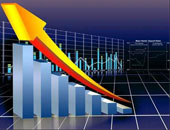 6
2- تاريخ التخطيط الإستراتيجي ونشأته:
إن كلمة إستراتيجيةStrategy ) ) نُقلت من الحضارة اليونانية القديمة عن الكلمة الأصل لها (Strategos ) ، وحتى القرن التاسع عشر أرتبط  هذا المفهوم بشكل عام بالخطط المستخدمة في إدارة قوى الحرب ووضع الخطط العامة في المعارك وكانت تسمى آنذاك (علم الجنرال ) . وحديثاً أخذت هذه الكلمة معانى مختلفة لتصبح مفضلة الاستخدام لدى المنظمات المهتمة بتحليل بيئتها وتسعى للنمو وزيادة قوتها .
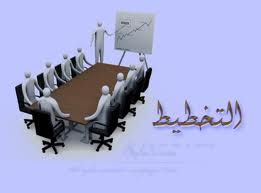 7
وقد وضعت كتابات سابقة تاريخاً لتطور مفهوم التخطيط الإستراتيجي في النقاط التالية : 
 ابتداءً من (1920م ) تم وضع أول أنموذج للتخطيط الاستراتيجي في إدارة الأعمال ، وسُمي بـــــ (نموذج هارفارد) .            
وفي عام (1950م) بدأ استخدام التخطيط الاستراتيجي في التنمية الصناعية وفي مجال التسويق .                         
وخلال الفترة من (1950م وحتى 1955م)  ظهرت فرضية تقول أن المنشآت الإنتاجية لها ، أو يلزم أن تمتلك إستراتيجيات سواء أعلنتها أو لم تعلنها، وسواء اعترفت بذلك أم لا ، أو شعرت بذلك أو لم تشعر .
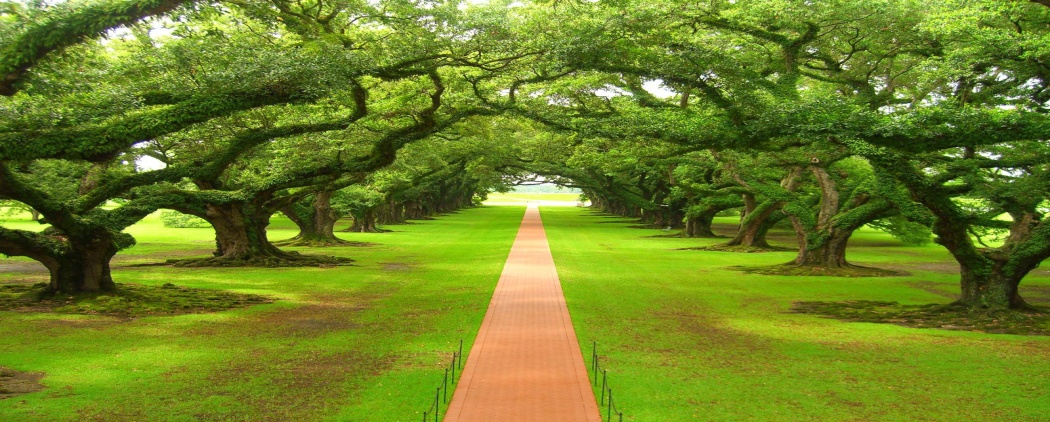 8
وخلال الأعوام (1955م وحتى 1960م) أصبح مفهوم ( الإستراتيجية ) يعني الخطة البعيدة المدى التي تسعى المنظمة من خلالها إلى الوصول إلى ما تطمح إليه.                                                  
وابتداءً من عام (1960م ) بدأ مفهوم التخطيط الاستراتيجي يُستخدم كأداة إدارية في تسيير الأعمال 
وخلال الأعوام (1960م- 1965م) ظهر مفهوم (التخطيط الإستراتيجي ) بديلاً عن مصطلح (التخطيط بعيد المدى).
9
وخلال الأعوام (1960م وحتى 1986م)  أصبح مفهوم 
التخطيط الاستراتيجي أداة للإدارة في الأعمال الحكومية. 

ومنذ عام(1986م ) بدأ ظهور تفسيرات جديدة للإستراتيجية ، وبعض العلوم المرتبطة بها ، ومن ثم فقد أصبح نهجاً تعيشه أعمال المنظمة ويتحكم  في تفكيرها وفي ممارسة عملها وكيفية بقاءها وتطوُّرها وتقدمها .
10
ومنذ عام 1992م  وحتى عام 2000م ) بدأت محاولات تحديث التخطيط الاستراتيجي، وظهرت ملامح وكتابات حول التفكير الاستراتيجي كعملية سابقة للتخطيط والإدارة الإستراتيجية، وبدأ الحديث  عن العقول التي تفكِّر بطريقة استراتيجية.
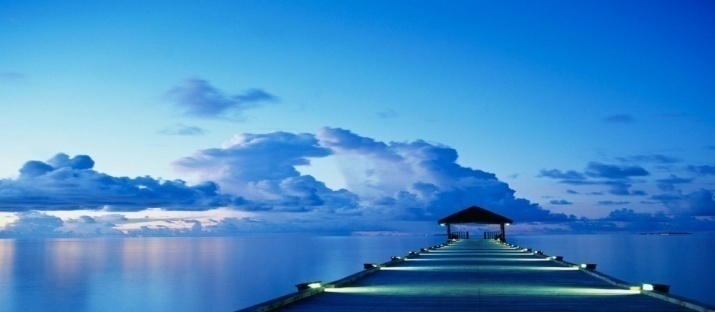 11
ومنذ عام 2001م
 بدأ التفكير الاستراتيجي يتقدَّم على بقية المصطلحات الاستراتيجية الأخرى باعتباره نقطة البدء والانطلاق وبدونه لا يمكن أن تكون هناك خطط استراتيجية أو تخطيط إستراتيجي
12
3- هل من ضرورة للتخطيط الإستراتيجي؟:
يتسم هذا العصر بكثرة تعقيداته وكثرة العوامل المؤثرة في مختلف نشاطاته ، وهذا يحتم الأخذ - وبعين الاعتبار- بمفهوم ( التخطيط الإستراتيجي ) كمخرج من هذه التعقيدات، حيث إنه طريقة علمية تحقق الكثير من الفوائد وتجنب الكثير من المشكلات . إن التخطيط الإستراتيجي يقوم على منطلقات تحددها البيئة  المحيطة بشتى مجالاتها وتبنى عليها أهداف الخطة الإستراتيجية وطريقة التعامل معها.
13
كما أن التطور المستمر في البرامج التعليمية يتطلب وجود هذا المفهوم من أجل مواكبة متطلبات العصر وتحقيق الجودة بين الخريجين.
 ويؤدي التخطيط الإستراتيجي إلي الاستفادة الفعالة من إمكانيات المدارس المتاحة والمتجددة من أجل الارتقاء بمستوى الخريج من الناحية العلمية والعملية وزيادة وتطوير الخدمات المجتمعية.
14
وفي استخدام التخطيط الإستراتيجي إمكانية الارتقاء بالمستوى الإداري للمدارس من خلال تطبيق جوانب الإدارة الالكترونية وأبعادها بما يساعد على توثيق الصلة بين الكليات الجامعية والارتباط بغيرها من المؤسسات التعليمة الأخرى سواءً علي المستوي الإقليمي أو العالمي .
ومن خلال استخدام التخطيط الإستراتيجي  يتم استحداث برامج تعليمية متميزة تدفع المدرسة إلى الاعتماد والتنافسية المحلية والإقليمية .
15
ومن خلال استخدام التخطيط الإستراتيجي يتم إنشاء المراكز العلمية المتخصصة للتدريب الفعال وخدمه المجتمع ، وهذا يدفع عجلة التقدم الثقافي وبناء ثقافة تنظيمية فاعلة لاستيعاب برامج الجودة والاعتماد الأكاديمي.    
وفي استخدام التخطيط الإستراتيجي توفير مناخ الإبداع والتميز وتعميق القيم النبيلة التي تحافظ على نسيج المجتمع وتقدمه مثل الولاء الوطني والمثل العليا والأخلاق الحميدة التي تُؤدي للارتقاء بالمجتمع على أسس علمية فعاله وحل مشكلاته التي تعوق تفوقه من خلال مشاريع بحثيه هادفة تراعي كافة المتغيرات المجتمعية
16
4- ما حاجة التعليم للتخطيط الإستراتيجي؟:
إن التخطيط الإستراتيجي يُعتبرعنصر هام ، ويتضمن مرحلة التفكير التي تسبق تنفيذ أي عمل في مجال التعليم ، والذي ينتهي باتخاذ القرارات الجامعية حول ما يلزم عمله ؟، وكيف يتم، ومتى؟.
والتخطيط الإستراتيجي سلسلة من القرارات التي تتعلق بالمستقبل .  وبمعنى آخر يقوم التخطيط الإستراتيجي على عمل افتراضات عما سيكون عليه حال التعليم في المستقبل ، ثم وضع خطة تبين الأهداف المطلوب تحقيقها وكيفية استخدام هذه العناصر وخطة السير والمراحل المختلفة الواجب المرور بها والوقت اللازم لتنفيذ هذه الأعمال في مجال التعليم  .
17
ولقد فرضت طبيعة العصر نفسها على التعليم في جميع دول العالم، وذلك لأن التعليم يسهم في إعداد الفرد القادر على مواكبة التقدم التكنولوجي للقيام بدور إيجابي في الخطط التنموية التي يسعى المجتمع إلى تحقيقها.وتسعى كافة دول العالم للاستفادة من مخرجات التعليم لتنفيذ خططها التنموية، وتحقيق أهدافها الاقتصادية والاجتماعية في الحاضر والمستقبل. ومن هذا المنطلق أصبح استخدام التخطيط الإستراتيجي  في التعليم ضرورة ملحة يتطلبها الوضع الراهن ، وذلك للعوامل التالية:
18
- الانفجار المعرفي والذي يطالب بتجديد التعليم وتحديثه ليكون أكثر ملاءمة مع احتياجات عصر التقدم العلمي .
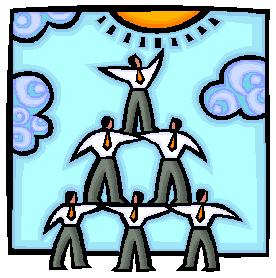 19
- تصاعد مستوى المؤهلات العلمية المطلوبة للعمل والتي تتميز بالتخصص الدقيق مع تنوع الخبرات العلمية والعملية، وذلك ما تفرضه تحديات هذا العصر حول النظم الاقتصادية العالمية ، والتي تحكمها قوانين عالمية، مما يؤكد الحاجة إلى قوى عاملة قادرة على التكيف معه وفق مهارات محددة .
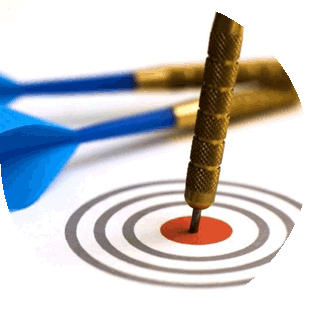 20
- الاعتماد العالمي على المعرفة والمعلومات ، فالثورة العلمية أجبرت الأفراد على تجديد معلوماتهم وتنويع تخصصاتهم واكتساب العديد من المهارات والقدرات. وتضطلع مؤسسات التعليم ، بوصفها قمة الهرم التعليمي بدور ريادي ومسئولية كبرى في تحقيق التنمية الشاملة والتقدم التقني، وتنمية الموارد البشرية والموازنة بين الحفاظ على الهوية الذاتية والانفتاح على المجتمع العالمي، إضافة إلى التعامل مع مختلف قضايا العصر ، ومن ثم لزم وجود التخطيط الإستراتيجي في أنشطة التعليم .
21
وهكذا يعتبر التعليم الركيزة الأساسية للتنمية الشاملة بصفة عامة، والتنمية البشرية بصفة خاصة. ولا تقتصر أهمية التعليم - من منظور التنمية البشرية المستدامة - كونه يؤدي إلى تحسين نوعية عنصر العمل وزيادة إنتاجيته ، بل  فرضت طبيعة العصر نفسها على التعليم في جميع دول العالم، وذلك لأن التعليم يسهم في إعداد الفرد القادر على مواكبة التقدم التكنولوجي للقيام بدور إيجابي في الخطط التنموية التي يسعى المجتمع إلى تحقيقها.
22
ومن ثم تسعى دول العالم للاستفادة من مخرجات التعليم لتنفيذ خططها التنموية، وتحقيق أهدافها الاقتصادية والاجتماعية في الحاضر والمستقبل من خلال التخطيط الإستراتيجي لأنشطته .
 وتؤكد الرؤى العلمية على ضرورة التخطيط الإستراتيجي من أجل تفعيل مشاركة القطاع الخاص في إعداد الخطط والسياسات والاستراتيجيات للتعليم العالي وإنشاء مؤسسات تعزز التعاون بين القطاعات المجتمعية المختلفة، وبشكل يسهم في تحديد احتياجات سوق العمل بشكل أدق،وكذلك حصر الخبرات           والمهارات المطلوبة في الخريجين   وذلك لتضمينها في مناهج وبرامج الكليات والمدارس.
23
ومن خلال استخدام التخطيط الإستراتيجي  يتم وضع أهداف محددة للإنجاز ومزودة معايير لقياس الأداء ، يصلح كقناة تحدد الاحتياجات التدريبية للعاملين بالمؤسسة التعليمية .
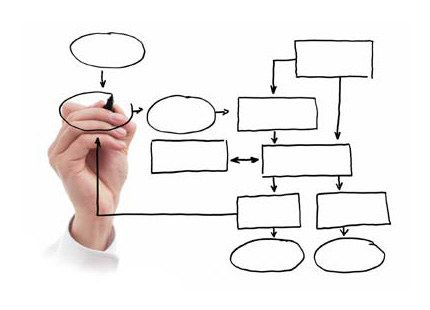 24
5- فوائد التخطيط الإستراتيجي:
يتبادر إلي الذهن سؤالاً مؤداه : لماذا التخطيط الاستراتيجي ؟ ، وما فوائده ؟ - هل هو موضوع قديم لا يؤدي إلى تحقيق النتائج على أرض الواقع ؟ أم أنه يساعد مؤسسات التعليم على النمو والترقي ؟ .
  إن الغالبية العظمى من المنظمات تعترف بأهمية التخطيط الاستراتيجي بالنسبة لبقائها ونموها الطويل الأمد ، كما أنه يستخدم لمساعدة المنظمات لأداء عمل أفضل وتوجيه طاقاتها التوجيه الأمثل والتأكد من أن عناصرها تعمل نحو هدف واحد موجه للتفاعل مع البيئة المتغيرة .
25
من فوائد التخطيط الإستراتيجي ضرورته من حيث كونه عملية يتم فيها تحديد كيفية وصول المنظمة إلى ما تسعى إليه ، وبالوقت نفسه هو عملية تسعي لتحديد ما الذي سوف تقوم به المنظمة لإنجاز أهدافها ، فالمنظمة التي تتبع تخطيط استراتيجي في أنشطتها تعتبر أفضل من غيرها والتي لاتقوم بالتخطيط الاستراتيجي في أعمالها.
26
كما أن التخطيط الاستراتيجي يعتبر مرحلة متقدمة من مراحل تطور نظام التخطيط بشكل عام ، وهو يمثل الجوهر في تطور نظام الإدارة المعاصرة . وقد بدأ نظام التخطيط  بالتركيز على الخطط المالية ووضع الموازنات ثم التخطيط قصير الأجل وبعده المتوسط  فالبعيد المدى ، ثم تطورت العملية التخطيطية في المنظمات الكبرى التي تشتمل علي عدة وحدات أعمال ليظهر مفهوم التخطيط الشامل ومع زيادة هذا التعقيد وتضمين العمليات التخطيطية تفاصيل كثيرة ، جاء التخطيط الاستراتيجي ليمثل نقلة نوعية بالتركيز على القضايا الحرجة والمهمة في حياة المنظمة ، ومن ثم فإن التخطيط الاستراتيجي يتعامل مع المشاكل والإشكاليات التي تخص النظام بصورته الشمولية .
27
وبالنظر إلي أن التعليم  يأتي في سلم أولويات التنمية البشرية على صعيد العالم أجمع ، وفي أطار الأهداف المتعاظمة للتعليم العالي من حيث القدرات المأمول أن يكتسبها الخريجون لسوق العمل ، إضافة إلي الاهتمام بالتعليم المستمر لكافة الخريجين في المجالات التخصصية المتنوعة وإكسابهم المعرفة التي تشتمل على المعرفة التقنية والمعرفة المعلوماتية تظهر فوائد التخطيط الإستراتيجي في مؤسسات التعليم .
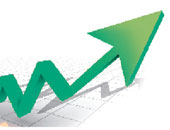 28
ونلخص فوائد التخطيط الإستراتيجي في النقاط التالية:
- التصور الجيد للمستقبل أثناء اتخاذ القرارات التربوية في مؤسسات التعليم ، حيث إن التخطيط الاستراتيجي لابد أن يأخذ في الاعتبار التغيرات المحتملة في المستقبل القريب والمتوسط والبعيد كأساس في اتخاذ القرارات الحالية ، وبحيث يمكن الاستفادة من الفرص المتاحة الآن، مع تجنب المخاطر المحتملة.- إن التخطيط الاستراتيجي للمستقبل عملية تتصف بالاستمرارية لاحتواء التغيرات التي قد تحدث في البيئة الطبيعية والمجتمعية ، وكيفية التعامل مع النتائج.                          والمتغيرات المحتملة
29
- يبنى التخطيط الاستراتيجي على تحليلات للسيناريوهات المتوقعة أوالمتنبئة للبدائل المستقبلية ، ومن ثم يمنح التخطيط الاستراتيجي توجهاً عاماً، وطريقة للحياة تقوم على دراسة الحاضر، وتصور المستقبل في علاقته بتحقيق الأهداف التربوية العامة الصادرة عن السياسات التعليمية ، فهو تخطيط يقوم على الرؤية الشمولية للحياة المستقبلية.- أن التخطيط الاستراتيجي يهتم بالجوانب الكيفية أكثر من الجوانب الكمية في البيانات والمعلومات ويعتمد على التجارب والتوقعات المبنية علي الفروض والبراهين العلمية .
30
أن التخطيط الاستراتيجي هو عملية تعلم تنظيمي مستمرة وهادفة،وأيضًا حوار تنظيمي، حيث يمتد إلى مابعد مستوى تحقيق أهداف معدة سلفاً
هؤلاء هم الذين ينمون المهارات التحليلية التي تقود الاقتصاديات المحلية وهم الذين يدعمون المجتمع المدني ويعلمون فئات المجتمع. وهم أصحاب القيادة الفاعلة للحكومات ويساعدون في اتخاذ القرارات الهامة والتي تترك أثاراً إيجابية في المجتمعات برمتها. وتشكل المدارس مصادر إنتاج المعرفة الشاملة ذات المستوى العالي لتحقيق التنمية
31
- يعتمد الارتقاء بأداء  التعليم إلى حد كبير على مدى قدرته في القيام بالأدوار المتوقعة منه بأقل تكلفة في مدخلاته وعملياته ومخرجاته من خلال الاستخدام الأمثل للموارد المادية والبشرية المتاحة ، وهذه من فوائد التخطيط الإستراتيجي والمتمثلة في الاهتمام بمدخلات التعليم وتشمل: المدخلات البشرية من طلبة وأعضاء الهيئة التدريسية ، ومدخلات تقنية وتشمل الأجهزة والمعدات والحاسبات الآلية  ، ومدخلات إدارية وتنظيمية ومالية .
32
ويفيد التخطيط الإستراتيجي في عمليات التعليم وتشمل: الرسوب والتسرب ،والكفاءة الداخلية ،والتطوير المهني لأعضاء هيئة التدريس .، والخلل في توزيع الطلبة على التخصصات ، والطاقة الاستيعابية .
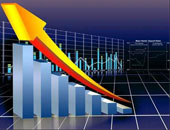 33
كما يفيد التخطيط الإستراتيجي في مجال مخرجات التعليم وتشمل: احتياجات القطاع الخاص ، وعلاقة التخصصات الدراسية باحتياجات المجتمع، ومدى توافق مخرجات التعليم مع سوق العمل ، وبطالة الخريجين .
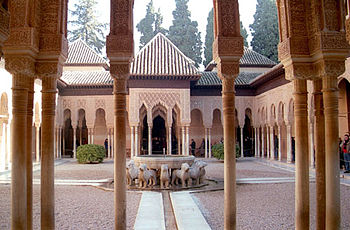 34
6- الجانب المظلم في التخطيط الإستراتيجي:
الجانب المظلم الأول : 
إن التخطيط الاستراتيجي الفعال يحتاج إلي تكلفة عالية ووقت كبير حصداً لنتائج متوقعة ، فمن يدفع ، ومن ينتظر ؟ ، ومن يُسخر له وقته وجهده في ظل الشكوى الدائمة من  قصور في الموارد المتاحة . إن تخصيص الموارد يمثل حجر عثرة أمام المخطط الإستراتيجي في مجال التعليم .
35
الجانب المظلم الثاني :

 إن أبعاد التخطيط الاستراتيجي قد لا تكون مفهومه تماماً من جانب البعض ، أو أن الإدارة بجميع مستوياتها لا تشارك في هذا التخطيط الإستراتيجي  ، أو أن اتخاذ القرارات بشأن التخطيط الاستراتيجي تتم في مستويات إدارية عليا وبعيداً عن الواقع الميداني وإمكانياته .
36
الجانب المظلم الثالث:
إهمال المديرين لمتابعة عمليات التخطيط الاستراتيجي بسبب انشغالهم في اتخاذ قرارات إدارية أخري ، أو 
بسبب غياب الحماس له .
الجانب المظلم الرابع:
عدم متابعة المديرين لتطور علم الإدارة فكراً وتطبيقاً في ضوء التغييرات التكنولوجية المستمرة .
37
الجانب المظلم الخامس:
تعقد البيئة الإستراتيجية
إن البيئة التي تتصف بالتعقيد والتغيير المستمر تتميز بوجود مشاكل إدارية ، وقد تؤدي هذه المشاكل إلى تصور انطباع سيئ عن التخطيط الاستراتيجي في ذهن المدراء كما يوضحه الشكل التالي :
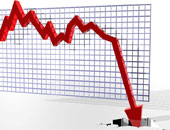 38
إن الجانب المظلم في التخطيط الإستراتيجي أن يعتقد البعض في مقولة :
إن الفشل في التخطيط للمستقبل هو تخطيط للفشل
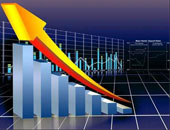 39
شكراً لحسن استماعكم
40